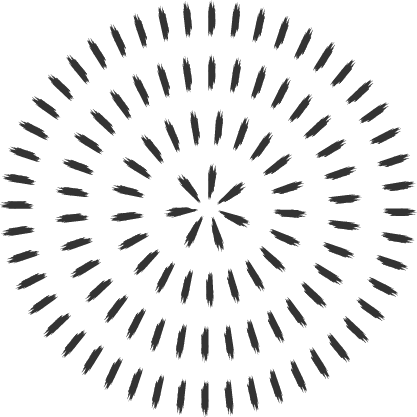 2021-2026Creating A Chapter Plan
What opportunities are in store for your chapter in 2021-2022?
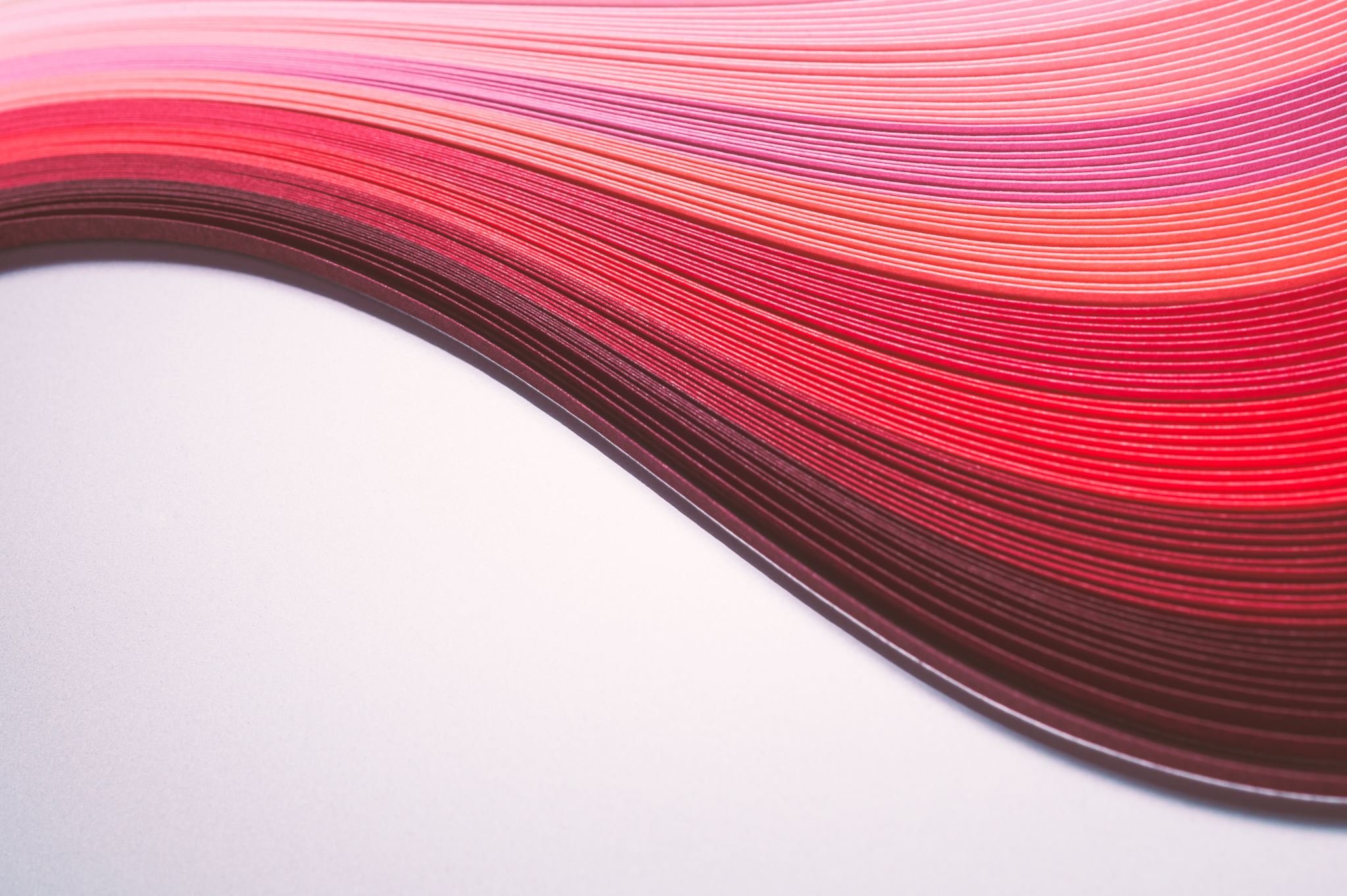 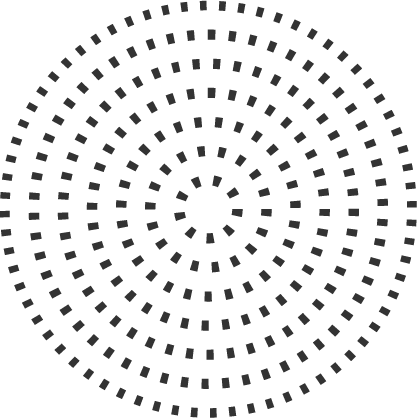 State Leaders Serving YOUR Chapter
The Strategic Action Plan for Washington will provide you:
Ready-made tools to support chapter MEMBERSHIP
Support & strategies for chapter LEADERSHIP
Programs & tools for chapter Educational Excellence Programs
Connections from the state to international resources
Strategic Acton Plan Committee
Our deepest thank you to these fine women who worked for an entire year to bring this plan to the approval process:
Rayna Charles, Tau-Palouse; Rosa Eilert, Zeta-Wenatchee; Mary Lou Gregory, Beta Chi-Grays Harbor; Nancy Guthrie, Alpha-Tacoma; Teri King, Iota-Mason/Thurston;  Mary Rennie, Theta-Yakima; Debra Tarpley Alpha Delta-Seattle; Co-chairs: Janet LeBeau, Theta-Yakima; and Barbara Clausen, Chi-Cowlitz;
Strategic Planning Process
Demographics of Washington women educators
Demographics of current DKG members
Chapter presidents survey results
Washington members survey results
International strategic plan
Research of resources at state & international level
Development of SMART goals, actions, accountability
SET CHAPTER SMART GOALS
Use an inclusive process that involves chapter leaders, committee chairs, etc. to develop your strategic plan
The state will provide for support of three goal areas, choose what your chapter needs (Membership, Leadership, EEC Program)
SMART means: Specific increase, measurable amount, achievable actions, relevant & justifiable, timebound.
A PLAN IS A PLAN…
When you plan for five years:

Use the road signs in the plan to guide you.
However, plan to adjust your GPS as the times change—the plan must be revised also!

UNTIL YOU HAVE A BETTER PLAN!
MEMBERSHIP-CHAPTER SUPPORT
Gather key leaders to participate in zoom quadrant training to seek ideas to strengthen your chapter membership
Identify current membership retention challenges & expansion needs
Identify potential members from traditional/nontraditional settings & include in your membership action plan
Implement membership retention strategies that fit your chapter
MEMBERSHIP-Chapter Accountability
For each action list how you will report results back to the state membership committee to see what worked/didn’t
How did you include early educator support in your plan? What were the results?
Chapter membership committee participation in Fall Board training opportunities and Spring Convention activities
LEADERSHIP-CHAPTER SUPPORT(The state will work with chapters to…)
Assess demographics of potential leaders: age, ethnicity, career status, etc. to be aware of leadership needs.
Have virtual small group meetings by area/region for officers & state leaders to share victories, problems, potential candidates for all levels of service, etc. 
Provide clock hours for workshops/sessions that qualify.
Help arrange for chapter officers to attend quadrant leadership workshops.
Provide Area Workshops with clock hours to support early educators.
LEADERSHIP-Chapter Accountability
Document the number of attendees at each leadership event in the region/area
Report potential chapter leaders that went to state Fall Board & Convention
Summarize written feedback from attendees at leadership events & determine future needs
Tabulate the clock hour participation and effectiveness
EEC PROGRAM Chapter Support(High interest themes state will provide ideas/support )
Service State/Community: Guidelines that focus on helping all children with reading materials;
Political Educational Issues: Current issues for school, i.e. following COVID, equity, etc. (Non-partisan, neither union nor administration)
Social Justice: Diversity in the workplace, 504, GLAD, transgener, racial, disability, etc.
Personal Growth (Wellness & Technology): introduce/learn new software, stress relief programs through exercise, etc.
EEC PROGRAM Chapter Accountability
Report to the state committee which of the theme topics were used by the chapter & their impact.
Evaluate/report any of the EEC prepared  programs that the chapter used and their effectiveness.
Tabulate/report the number of attendees for each, the number who took any clock hours offered, and the number of guests invited, etc.
CHAPTER TIMELINE(WITH PANDEMIC MODIFICATIONS!)
August-Gather chapter leaders propose goals and actions
September-Chapter members receive drafts prior to chapter meeting, discuss in small groups, & modify as needed
Late September-Attend Fall Board, gather additional information on action ideas, & upon return add specifics to the action steps and the accountability steps. (Exactly what program/when/who/how/how effective?)
October-Submit your Chapter Strategic Plan to__________
October-Start implementing your plan & gather data
Strategic Acton Plan Form
Recommend using the same one as the state and put lines under each entry item so keep the columns even.
Keep your plan in Word until you send to the state and at that time change it to pdf.
Recommendation: Do one plan with three goals embedded in the actions. (Not like the state did because there are three committees and the actions span five years.)
QUESTIONS?
HOW CAN WE HELP YOU?
Janet Le Beau lilliansgrandma@hotmail.com
Barbara Clausen barbjclausen@comcast.net
Membership msoyster@gmail.com
EEC Program MEHarrison68@outlook.com
Leadership-New President will appoint the chair
Thank you for allowing us to work with you!